ОБЖ
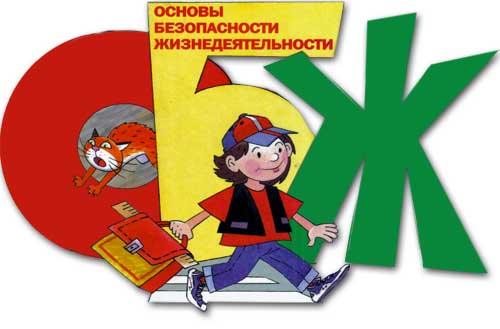 Музыка
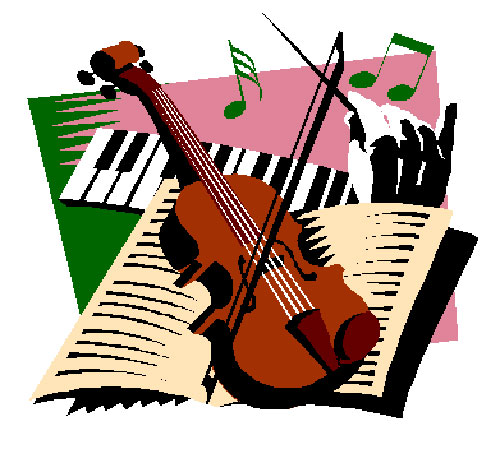 Рисование
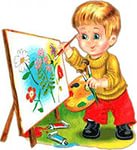 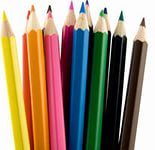 Технология
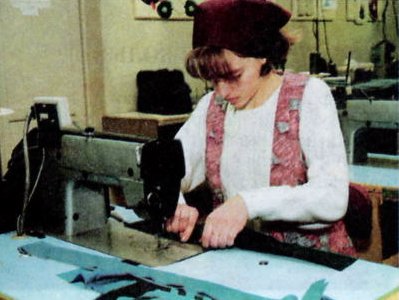 Физкультура
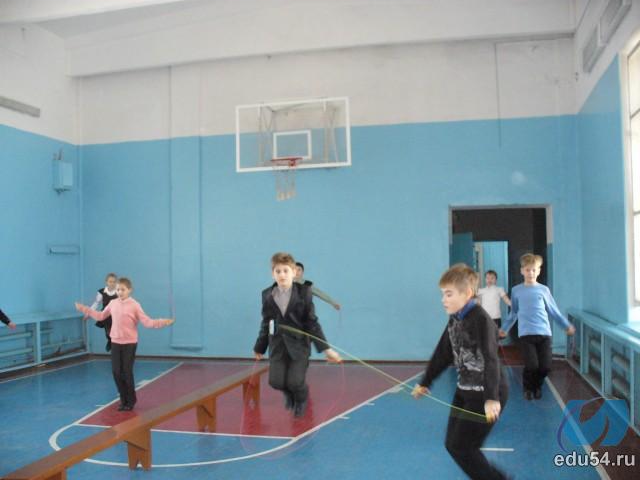 Презентацию подготовилаДьяконова Ирина ВладимировнаМузыкальный руководительДетский сад №31 «Дружба»г. Бийск
В презентации использованы
картинки с сайта http://yandex.ru/images/